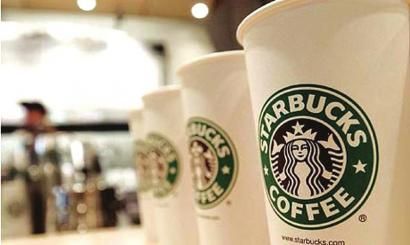 「星」球崛起
第九組
黃俊華
翁紹倫
張如珉
前言:
市面上咖啡的種類琳瑯滿目，咖啡的品牌更是多不勝數，想在咖啡市場佔有一席之地，並不容易，但星巴克卻能夠在此佔有一席之地，所以星巴克的品牌實力看的出來很強勢。
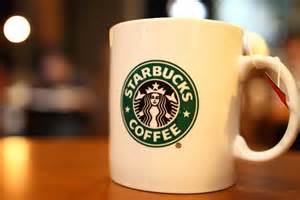 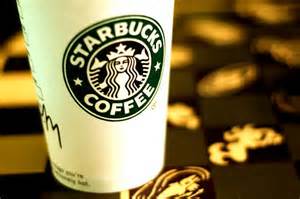 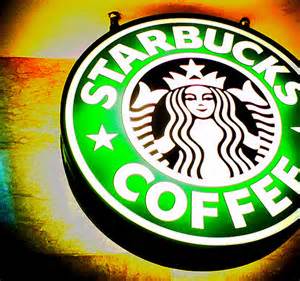 研究目的：

1.了解星巴克的品牌
2.了解星巴克為何如此成功的因素

研究方法：

資料收集法：上網搜尋及書籍資料並加以整理
正文：
星巴克簡介:
1971年創立於美國西雅圖的派克市場。目前星巴克在全世界擁有超過七千五百家分店。

      1971年，                  1987年，                    1992年，                 2011年，
 第一個LOGO            第二個LOGO            第三個LOGO               第四個LOGO
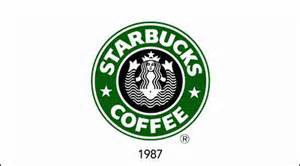 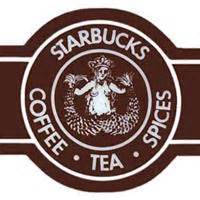 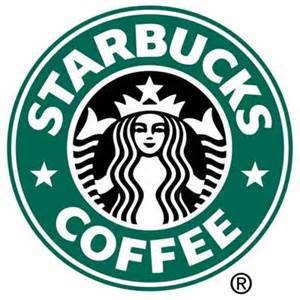 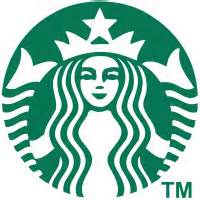 星巴克４Ｐ行銷手法
Product(產品策略) :強調不是要賣一杯咖啡，而是賣整個咖啡體驗。
Promotion(促銷策略):引進自美國總廠烘焙好的咖啡豆。
Price(價格策略) :結合品牌發展多元商品
Place(通路策略):隨行卡紅利積點.偶爾買一送一等..
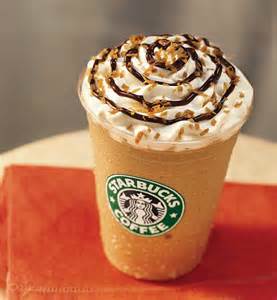 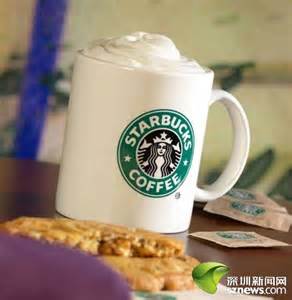 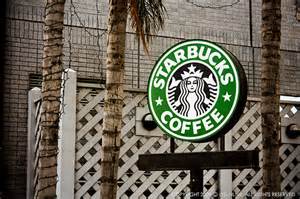 星巴克的SWOT分析
星巴克的4C分析
星巴克五力分析
本組結論
1.面對龐大的咖啡市場，星巴克即使有廣大的客源還是會有壓力，所以對於他們的商品總是使用最優質的。
2.星巴克不斷陳出新、研發新產品，服務品質也不斷提升，偶爾推出買一送一等優惠吸引客人，才在廣大的咖啡市場中擁有一席之地。
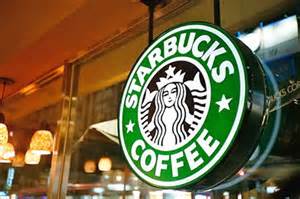 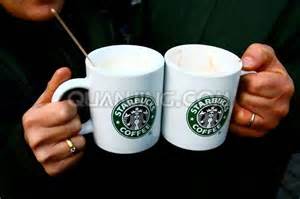